Alica LEVALLOIS
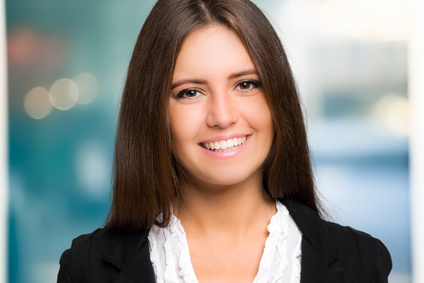 Phone: 000 111 333 | Mobile: 000 222 444 | Email: name@mail.com  | 
Address: 12 Street Name, New York
Lorem ipsum dolor sit amet, consectetur adipiscing elit. Morbi tristique sapien nec nulla rutrum imperdiet. Nullam faucibus augue id velit luctus maximus. Interdum et malesuada fames ac ante ipsum primis in faucibus. Etiam bibendum, ante nec luctus posuere, odio enim semper tortor, id eleifend mi ante vitae ex.
WORK EXPERIENCE
2010 - 2015 Position – Company name – City
2010 - 2015 Position – Company name – City
Lorem ipsum dolor sit amet, consectetur adipiscing 
elit. Morbi tristique sapien nec nulla rutrum imperdiet. Nullam faucibus augue id velit luctus maximus. Interdum et malesuada fames ac ante ipsum primis 
in faucibus.
Lorem ipsum dolor sit amet, consectetur adipiscing 
elit. Morbi tristique sapien nec nulla rutrum imperdiet. Nullam faucibus augue id velit luctus maximus. Interdum et malesuada fames ac ante ipsum primis 
in faucibus.
2010 - 2015 Position – Company name – City
2010 - 2015 Position – Company name – City
Lorem ipsum dolor sit amet, consectetur adipiscing 
elit. Morbi tristique sapien nec nulla rutrum imperdiet. Nullam faucibus augue id velit luctus maximus. Interdum et malesuada fames ac ante ipsum primis 
in faucibus.
Lorem ipsum dolor sit amet, consectetur adipiscing 
elit. Morbi tristique sapien nec nulla rutrum imperdiet. Nullam faucibus augue id velit luctus maximus. Interdum et malesuada fames ac ante ipsum primis 
in faucibus.
2010 - 2015 Position – Company name – City
2010 - 2015 Position – Company name – City
Lorem ipsum dolor sit amet, consectetur adipiscing 
elit. Morbi tristique sapien nec nulla rutrum imperdiet. Nullam faucibus augue id velit luctus maximus. Interdum et malesuada fames ac ante ipsum primis 
in faucibus.
Lorem ipsum dolor sit amet, consectetur adipiscing 
elit. Morbi tristique sapien nec nulla rutrum imperdiet. Nullam faucibus augue id velit luctus maximus. Interdum et malesuada fames ac ante ipsum primis 
in faucibus.
EDUCATION
2012 – Degree – School
2012 – Degree – School
Lorem ipsum dolor sit amet, consectetur adipiscing 
elit. Morbi tristique sapien nec nulla rutrum imperdiet. Nullam faucibus augue id velit luctus maximus.
Lorem ipsum dolor sit amet, consectetur adipiscing 
elit. Morbi tristique sapien nec nulla rutrum imperdiet. Nullam faucibus augue id velit luctus maximus.